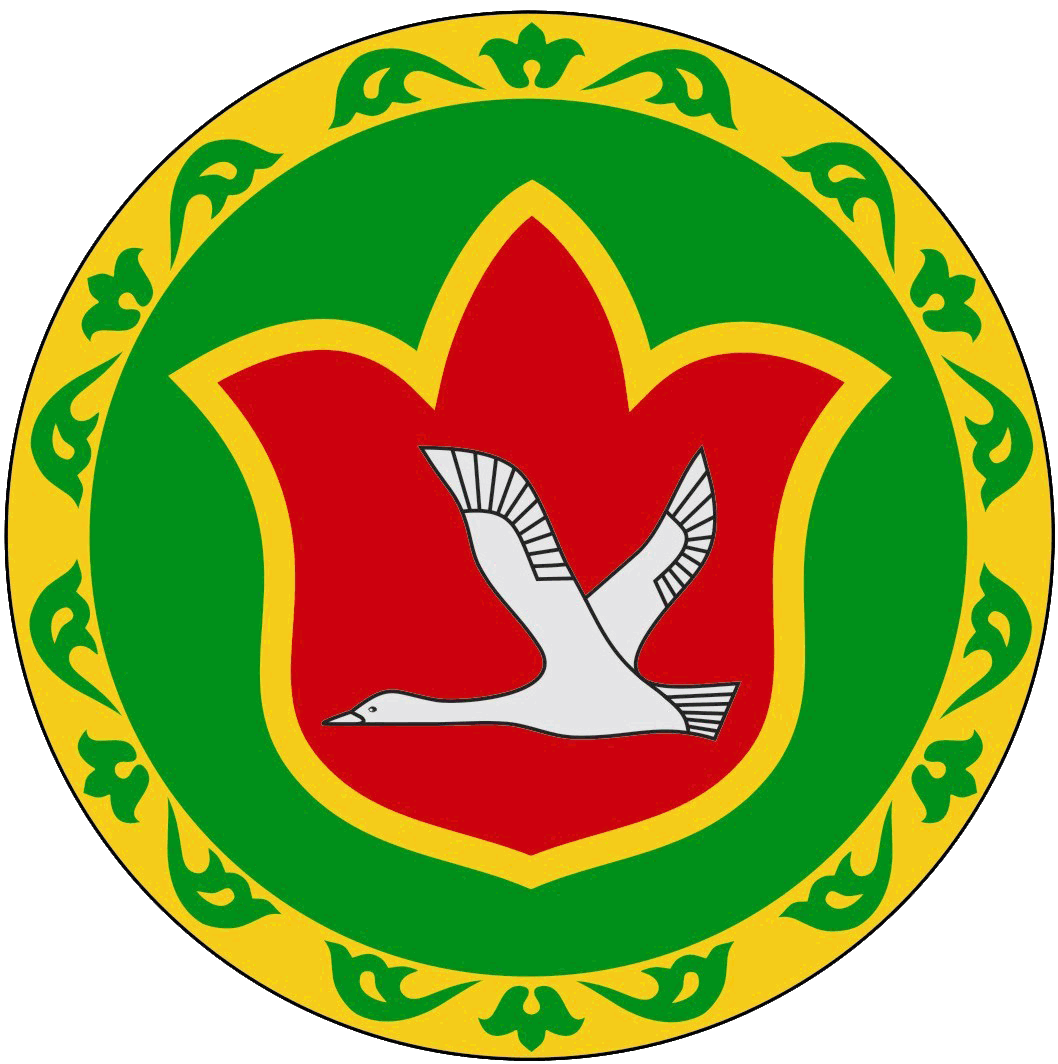 Бюджет Бардымского сельского поселения Бардымского  муниципального района Пермского края на 2020 и плановый период 2021-2022
Бюджет для граждан
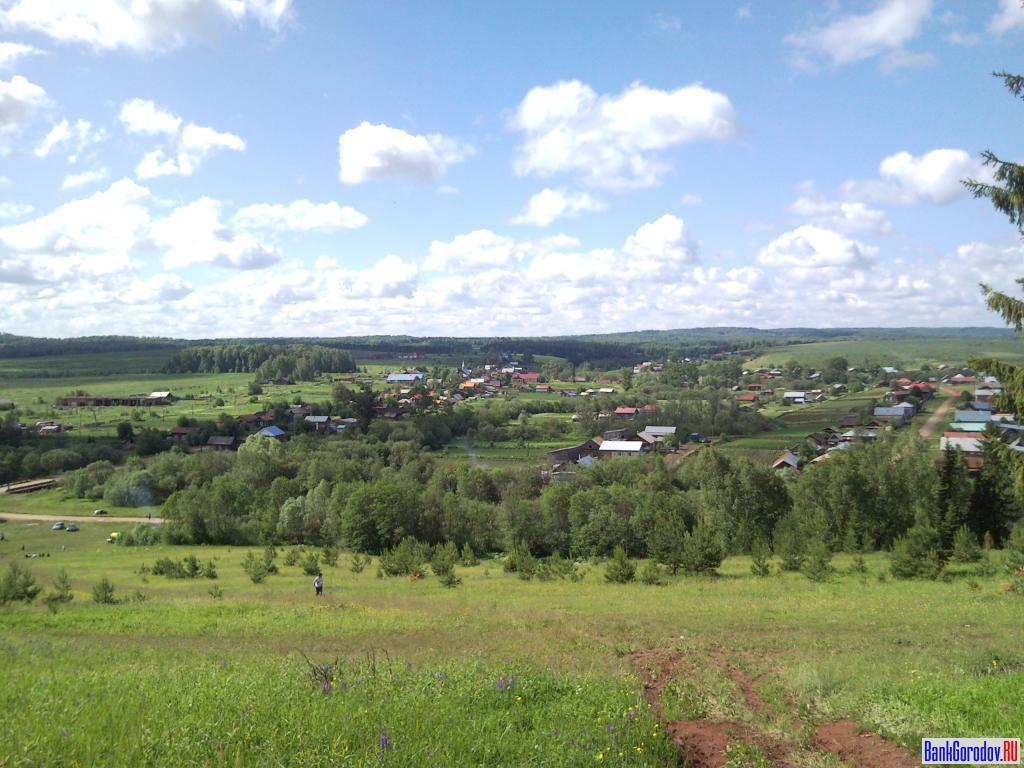 Бюджетный процесс – законодательно регламентированная деятельность по составлению и рассмотрению проекта бюджета, утверждению и исполнению бюджета, контролю за его исполнением, составлению, внешней проверке, рассмотрению и утверждению бюджетной отчётности.
Исполнение 
бюджета 
в текущем году
Рассмотрение
проекта бюджета
очередного года
Утверждение 
отчёта об исполнении
 бюджета 
предыдущего года
Бюджетный
процесс
Утверждение 
бюджета
очередного года
Формирование
отчёта об исполнении
бюджета 
предыдущего года
Исполнение 
бюджета 
в текущем году
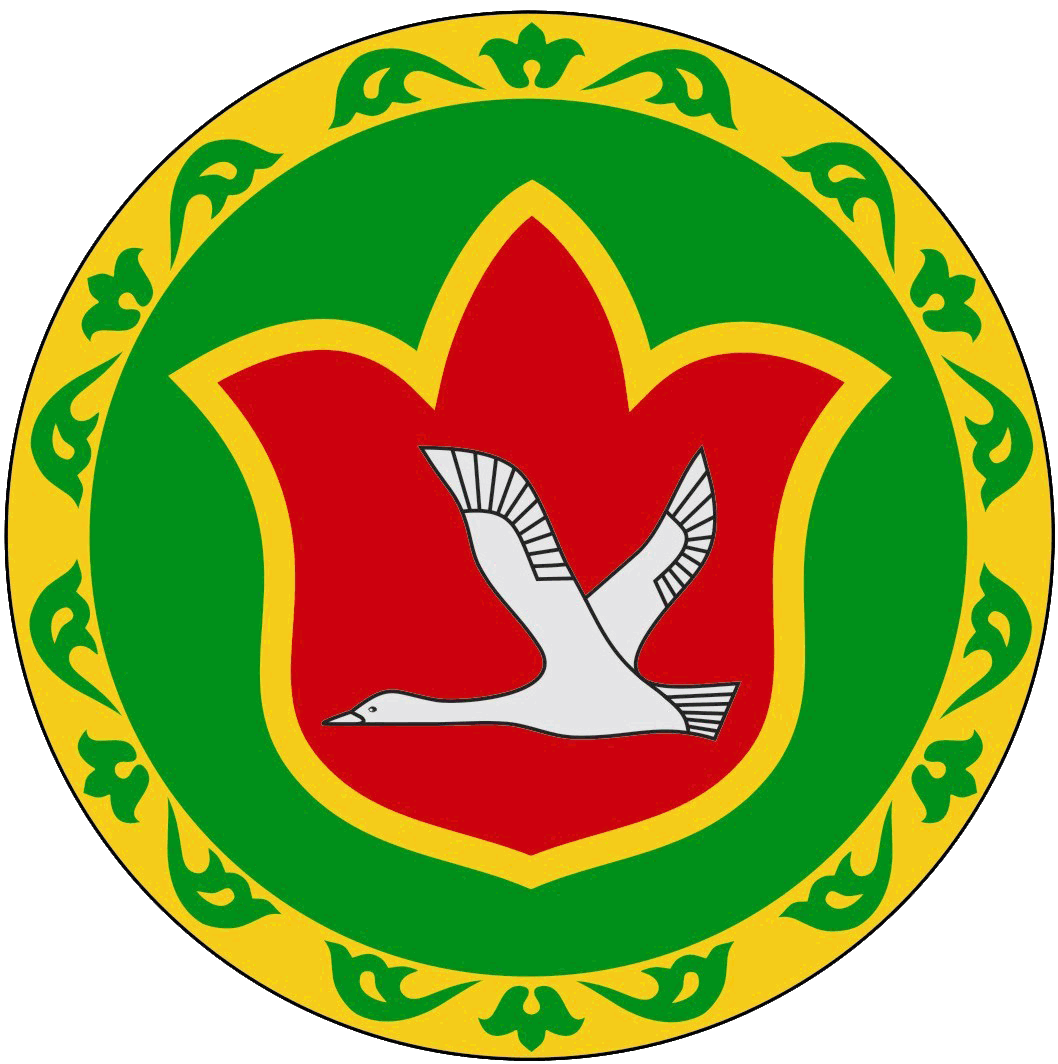 Решение Совета депутатов Бардымского сельского поселения «О бюджете  Бардымского сельского поселения  на 2020 год и на плановый период 2021 и 2022 годов» сформировано  в соответствии с Федеральным законом от 06 октября 2003 года № 131-ФЗ «Об общих принципах организации местного самоуправления в Российской Федерации», Уставом Бардымского сельского поселения, Бюджетным процессом Бардымского сельского поселения, с учетом прогноза социально-экономического развития  на 2020-2022 годы.
          Основными целями, поставленными Бюджетным посланием Президента Российской Федерации, являются обеспечение долгосрочной сбалансированности и устойчивости бюджетной системы как базового принципа ответственной бюджетной политики при безусловном исполнении всех обязательств государства, выполнение задач, поставленных в указах Президента Российской Федерации.
          Отличительной особенностью проекта решения о бюджете на 2020 год и на плановый период 2021 и 2022 годов является его формирование с учетом применения  программной классификации расходов, в том числе в части отражения в составе целевых статей расходов, которые формируются в рамках муниципальных программ, и расходов в соответствии с непрограммными направлениями деятельности, не включенными в муниципальные программы. В рамках утвержденных программ консолидированы мероприятия по достижению целей и решению задач соответствующих направлений социально-экономического развития поселения.
Доходная часть бюджета Бардымского сельского поселения на 2020-2022 годы сформирована с учетом прогноза  социально-экономического развития на 2020-2022 годы. 
Доходы  бюджета поселения на 2020 год предлагаются в сумме 36304,80 тыс.рублей, из них налоговые и неналоговые запланированы в сумме 17464,50 тыс.руб. Безвозмездные поступления запланированы в сумме 18840,30 тыс.руб.
	На 2021 год доходы  в решении о бюджете поселения предлагаются законопроектом в сумме 29090,79 тыс. рублей, с уменьшением доходов  на 7214,01 тыс. рублей относительно параметров 2020 года. Данное уменьшение обусловлено снижением уровня дохода субсидии и дотации в 2021 году.
	Доходы  в бюджете поселения на 2022 год запланированы в объеме 30458,67 тыс. рублей, с уменьшением  относительно уровня 2020 года на 5846,13 тыс. рублей.
Что такое бюджет?
Бюджет
Доходы бюджета
Расходы бюджета
(от старонормандского bougette – кошель, сумка, кожаный мешок) – форма образования и расходования денежных средств, предназначенных для финансового обеспечения задач и функций государства и местного самоуправления
поступающие в бюджет денежные средства (налоги юридических и физических лиц, штрафы, административные платежи и сборы, финансовая помощь)
(выплачиваемые из бюджета денежные средства (социальные выплаты населению, содержание муниципальных учреждений (образование, культура и другие) капитальные ремонты, благоустройство и другие)
Если расходная часть бюджета превышает доходную, то бюджет формируется с дефицитом. 
Превышение доходов над расходами образует положительный остаток бюджета (профицит)
Сбалансированность бюджета по доходам и расходам  - основополагающее требование, предъявляемое к органам , составляющим и утверждающим бюджет
Доходы бюджета
Доходы бюджета – это безвозмездные и безвозвратные поступления денежных средств в бюджет
Доходы бюджета
Налоговые доходы
Безвозмездные поступления
Неналоговые доходы
Поступления от уплаты налогов, установленных Налоговым кодексом Российской Федерации, например:
налог на прибыль организаций;
 акцизы;
 налог на доходы физических лиц;
 другие налоги.
Поступления от других бюджетов бюджетной системы (межбюджетные трансферты), граждан (кроме налоговых и неналоговых доходов0).
Поступления от уплаты других пошлин и сборов, установленных законодательством, а также штрафов за нарушение законодательства, например:
доходы от использования муниципального  имущества и земли;
 штрафные санкции;
 другие.
Структура налоговых и неналоговых доходов бюджетаБардымского сельского поселения                                                                    тыс.руб.
2020 г – 17464,50                     2020 г – 17203,00                  2020 г – 261,50
          2021 г – 17562,00                     2021 г – 17203,00                  2021 г – 359,00
          2022 г – 17562,00                     2022 г – 17203,00                  2022 г – 359,00
Налоговые и 
неналоговые доходы (всего)
Налоговые                                                                    
 доходы
Неналоговые доходы
Динамика безвозмездных поступлений
Расходы  бюджета Бардымского                       сельского поселения
Расходы местного бюджета- денежные средства, направляемые на финансовое обеспечение задач и функций органов местного самоуправления.
    Расходы Бардымского сельского поселения формируются по отдельным направлениям необходимым для исполнения полномочий органов местного самоуправления сельского поселения в соответствии с Федеральным законом от 06.10.2003г № 131-ФЗ «Об общих принципах организации местного самоуправления в Российской Федерации»
     Расходы бюджета сельского поселения классифицируются:
           - по разделам и подразделам;
           - по целевым статьям(муниципальным 
              программам и непрограммным направлениям)
           - группам и подгруппам видов расходов.
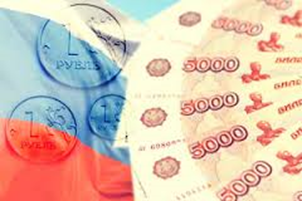 Динамика расходов бюджета Бардымского                  сельского поселения                                                       (тыс.руб.)
Структура расходов бюджета Бардымского  сельского поселения на 2020 год
Основные сведения                            о межбюджетных отношениях
Межбюджетные отношения – это взаимоотношения между публично-правовыми образованиями по вопросам регулирования бюджетных правоотношений, организации и осуществления бюджетного процесса.
Дотации (от лат. "Dotatio" – дар, пожертвование) – предоставляются без определения конкретной цели их использования
Иные межбюджетные трансферты – предоставляются на определённые цели
Межбюджетные трансферты – 
это средства,
предоставляемые одним бюджетом
бюджетной системы Российской Федерации
другому бюджету бюджетной системы 
Российской Федерации
Субвенции (от лат. "Subvenire" – приходить на помощь) – предоставляются на финансирование "переданных" другим публично-правовым образованиям полномочий
Субсидии (от лат. "Subsidium" – поддержка) – предоставляются на условиях долевого софинансирования расходов других бюджетов
Муниципальная программа «Патриотическое  воспитание граждан на территории Бардымского сельского поселения»
На реализацию принятой муниципальной программы
              Бардымского сельского поселения  
                               предусмотрено:
 в 2020 году 459,10 тыс. рублей, 
 в 2021 году 459,10 тыс. рублей,
 в 2022 году 459,10 тыс. рублей.
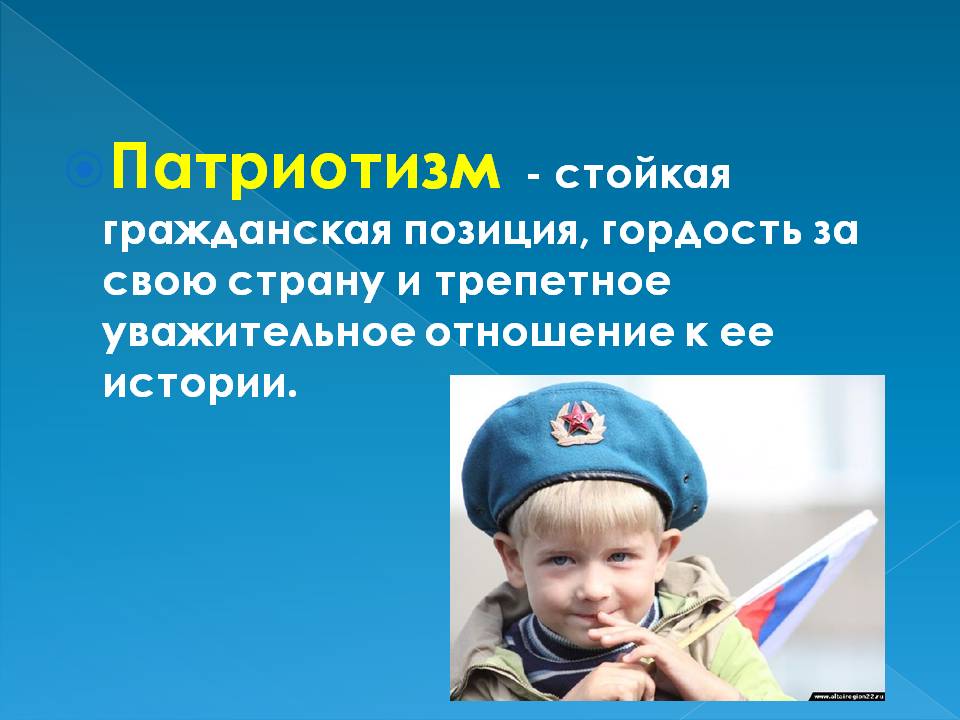 Муниципальная программа «Противодействие экстремизму и профилактика терроризма на территории Бардымского сельского поселения»
На реализацию принятой муниципальной программы Бардымского сельского поселения  
           предусмотрено:
 в 2020 году 55,00 тыс. рублей, 
 в 2021 году 55,00 тыс. рублей,
 в 2022 году 55,00 тыс. рублей.
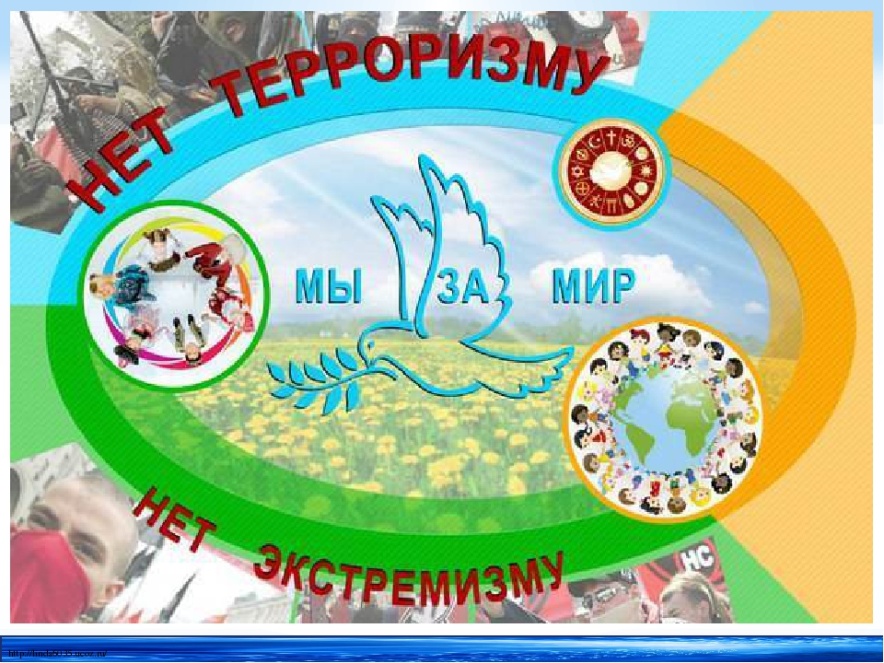 Муниципальная программа «Пожарная безопасность на территории Бардымского сельского поселения»
На реализацию принятой муниципальной программы
              Бардымского сельского поселения  
                               предусмотрено:
 в 2020 году 1083,50 тыс. рублей, 
 в 2021 году 1083,50 тыс. рублей,
 в 2022 году 1083,50 тыс. рублей.
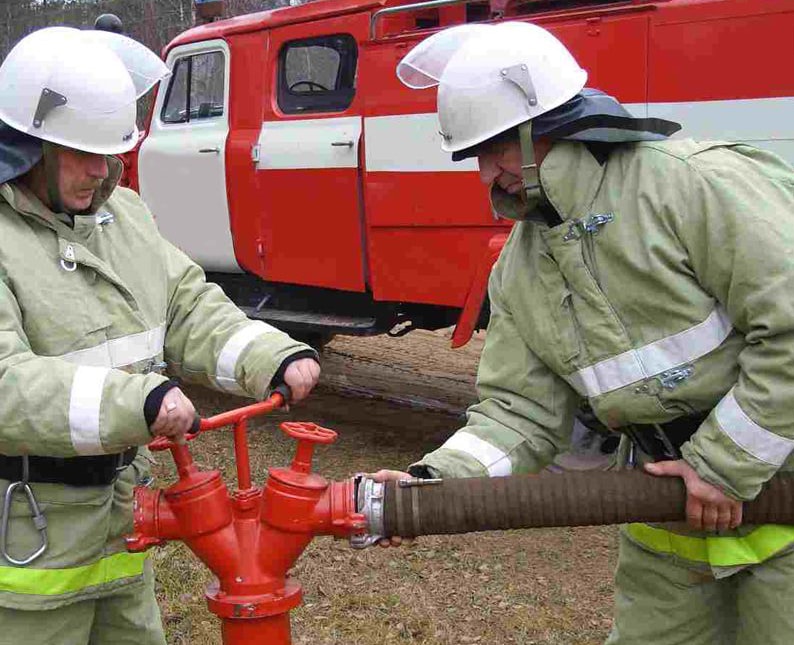 Муниципальная программа «Дорожная деятельность на территории Бардымского сельского поселения»
На реализацию принятой муниципальной программы
              Бардымского сельского поселения  
                               предусмотрено:
 в 2020 году 19643,05 тыс. рублей, 
 в 2021 году 11631,14 тыс. рублей,
 в 2022 году 12200,92 тыс. рублей.
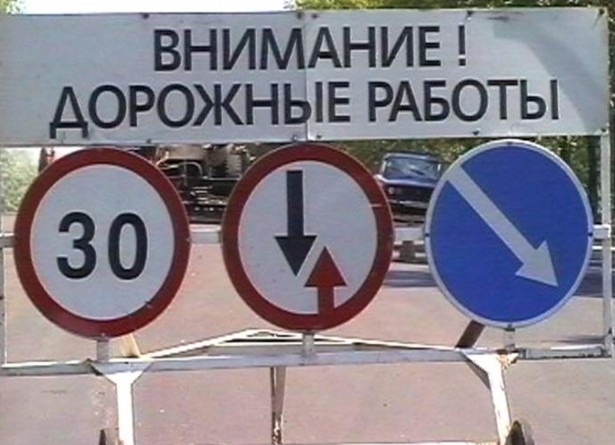 Муниципальная программа «Управление муниципальным имуществом и земельными ресурсами Бардымского сельского поселения»
На реализацию принятой муниципальной программы
              Бардымского сельского поселения  
                               предусмотрено:
 в 2020 году 550,00 тыс. рублей, 
 в 2021 году 550,00 тыс. рублей,
 в 2022 году 550,00 тыс. рублей.
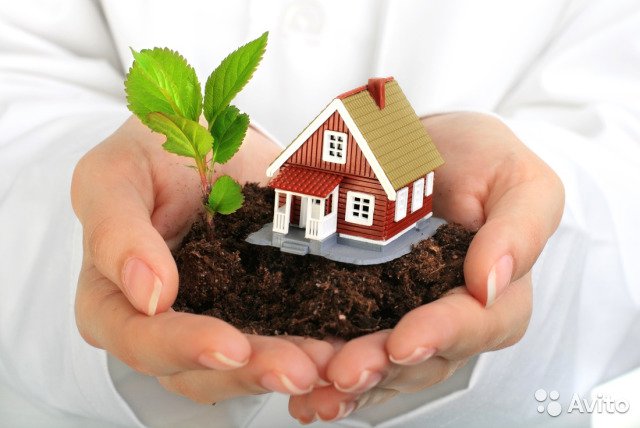 Муниципальная программа «Муниципальное хозяйство на территории Бардымского сельского поселения»
На реализацию принятой муниципальной программы
              Бардымского сельского поселения  
                               предусмотрено:
 в 2020 году 1000,00тыс. рублей, 
 в 2021 году 1000,00тыс. рублей,
 в 2022 году 1000,00 тыс. рублей.
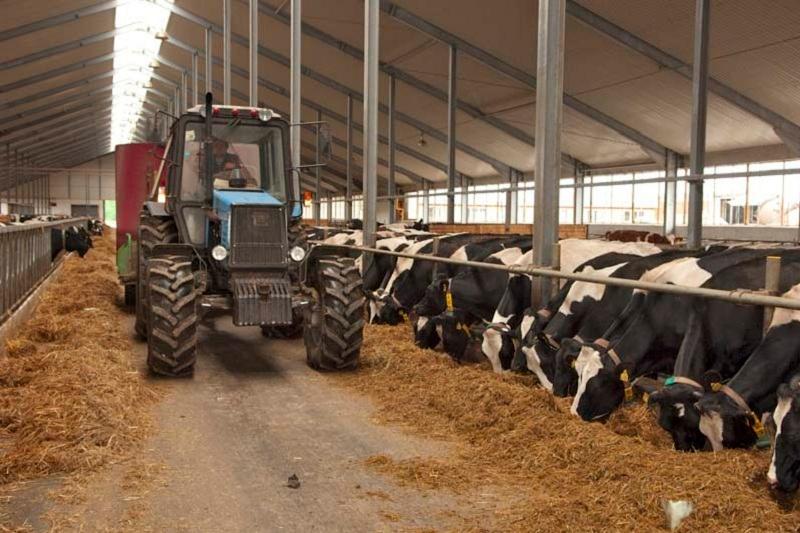 Муниципальная программа «Благоустройство территории  Бардымского сельского поселения»
На реализацию принятой муниципальной программы
Бардымского сельского поселения  
                               предусмотрено:
 в 2020 году 4988,59 тыс. рублей, 
 в 2021 году 4988,59 тыс. рублей,
 в 2022 году 4988,59 тыс. рублей.
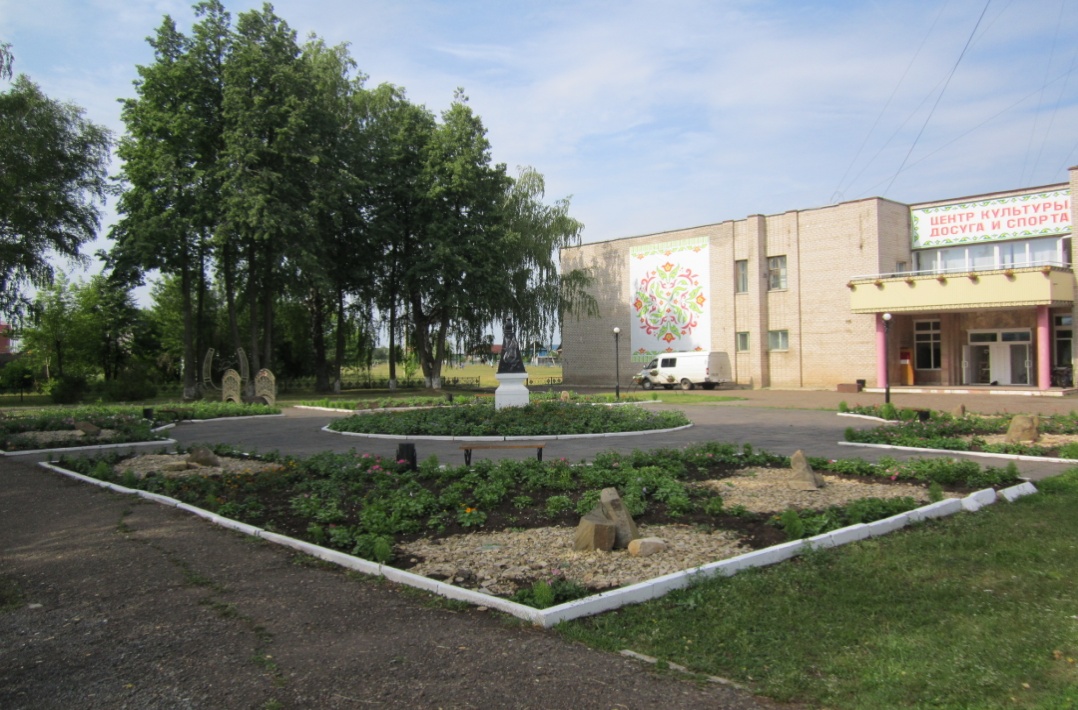 Муниципальная программа «Общественное участие на территории Бардымского сельского поселения»
На реализацию принятой муниципальной программы
Бардымского сельского поселения  
                               предусмотрено:
 в 2020 году 30,00 тыс. рублей, 
 в 2021 году 30,00 тыс. рублей,
 в 2022 году 30,00 тыс. рублей.
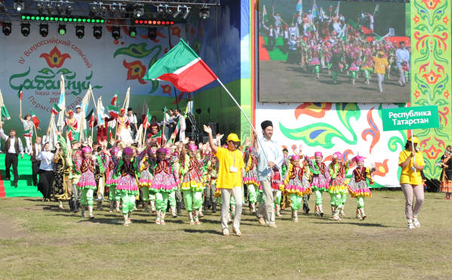 Муниципальная программа «Развитие физической культуры и спорта на территории Бардымского сельского поселения»
На реализацию принятой муниципальной программы
Бардымского сельского поселения  
                               предусмотрено:
 в 2020 году 60,00 тыс. рублей, 
 в 2021 году 60,00 тыс. рублей,
 в 2022 году 60,00 тыс. рублей.
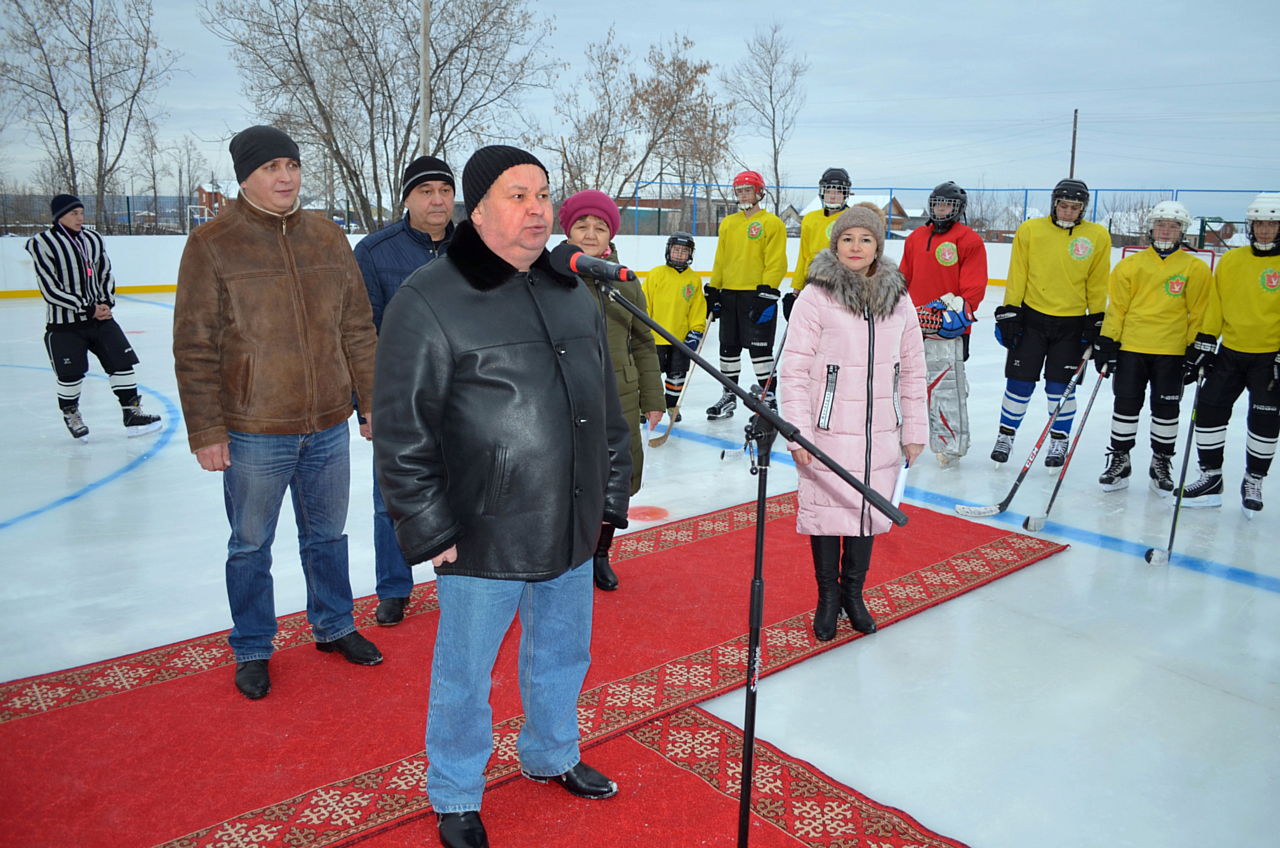 Спасибо за внимание